Uttalelser
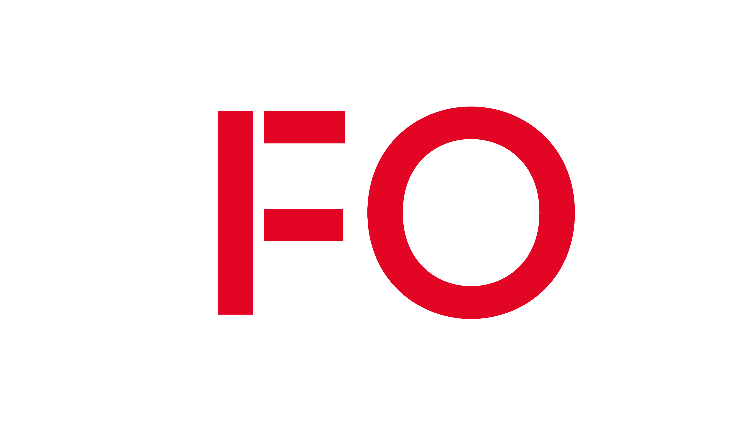 En uttalelse er en erklæring om en konkret sak
[Speaker Notes: FO-Studentene har mulighet til å lage uttalelser dersom de ønsker å uttale seg om en konkret politisk sak. 

En uttalelse er en skriftlig erklæring som beskriver hva en organisasjon mener om et bestemt tema. Den skal være kortfattet og presis, helst ikke mer enn en side lang. Den skisserer tydelig hva saken gjelder, begrunner organisasjonens standpunkt og stiller klare krav til endring.]
Uttalelser former ny politikk eller fremhever enkeltsaker
[Speaker Notes: Det er to grunner til å lage en uttalelse.

Den første grunnen er hvis man ønsker at organisasjonen skal uttale seg om noe som vi enda ikke har politikk på.

Den andre grunnen er hvis man ønsker å fremheve enkeltsaker. Noen ganger er det nyttig å skrive en uttalelse om politikk man allerede har vedtatt, for å prøve å få medias oppmerksomhet rundt et tema man synes er særlig viktig og dagsaktuelt. Hvis det kommer opp en sak, enten lokalt eller nasjonalt, kan man bruke uttalelser for å fokusere arbeidet sitt mot det som er dagsaktuelt.]
FO-Studentene kan vedta uttalelser
[Speaker Notes: FO-Studentenes årsmøte kan vedta uttalelser på vegne av hele FO-Studentene. Sentralstyre kan vedta uttalelser på vegne av sentralstyret og lokallagene kan vedta uttalelser på vegne av lokallaget. 

Hvis du ønsker at FO-Studentene skal ta et tydelig standpunkt om din hjertesak, kan du fremme en uttalelse til årsmøtet. Det betyr at du sender inn et forslag til uttalelse, ferdig skrevet, som årsmøtet debatterer og stemmer over om de stiller seg bak.]
Uttalelser må brukes for å være nyttige
[Speaker Notes: Uttalelser brukes for å tydeliggjøre organisasjonens standpunkt, men de fungerer ikke alene. Derfor er det viktig at uttalelsene brukes som utgangspunkt for artikler og medieutspill, i taler og appeller. Alle FO-Studenter kan bruke uttalelser som er vedtatt av årsmøtet, skrive dem om og sende dem til aviser og organisasjoner for å spre budskapet. Ikke vær redd for å bruke dine egne ord, eller sette uttalelsen inn i en kontekst som kan gjøre den mer rettet mot ditt publikum, så lenge politikken og intensjonen er ivaretatt i teksten.]
Bli inspirert av tidligere uttalelser, om du vil lage din egen
[Speaker Notes: FO-Studentenes uttalelser er publisert på nettsiden vår. Ta gjerne en titt på dem om du vil ha eksempler på hvordan de bygges opp, eller er interessert i å lese dem.]